Examen AP
Fecha
Viernes 22 de mayo. Examen AP
Conversación Simulada
Comparación Cultural
Estrategias para la conversación
1)	Un minuto para repasar el guion
2)	Veinte segundos para hablar. Debes usar los veinte segundos
3)	Lee atentamente el tema y piensa sobre lo que sabes sobre el tema y el vocabulario que puedes usar.
4)	Registro: tú/usted
6)	Parafrasear o repetir lo que se te pide
7)Expresiones para tomarte un momento y pensar:
    Déjame/déjeme pensarlo un momento
8)Usa un vocabulario rico y expresiones idiomáticas apropiadas: ¡por supuesto!, ¿de verdad?, parece mentira…
9)Evita usar demasiado el vocabulario común. Debes tratar de impresionar al oyente.
10)Puedes corregir tus errores y repetir sobre la marcha.
11)Voz clara y animada.
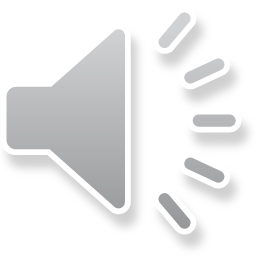 Tema curricular: La vida contemporÁneaDurante tu último año en SHS, tú has visitado una Universidad en la cual quieres matricularte y donde hablas con el guía estudiantil que te acompaña en tu visita.
Tú: preséntate al guía
Guía: te responde
Tú: le contestas
Guía:   responde con entusiasmo
            te invita a seguirle mientras habla
Tú: hazle una pregunta de un profesor particular
Guía: te responde con un hecho interesante
Tú:  reacciona
       Hazle una observación
Guía: añade algo a la historia
Tú: ofrece una conclusión
Presentación formal: Comparación cultural
¿Se debería prohibir o permitir que los estudiantes tengan acceso a sus teléfonos celulares durante las clases?

Compara tus observaciones acerca de las comunidades en las que has vivido con tus observaciones de una región del mundo hispanohablante que te sea familiar. En tu presentación, puedes referirte a lo que has estudiado, vivido, observado, etc…
Tienes cuatro minutos para prepararla y dos para grabarla.
Formato lógico y coherente.
Introducción: donde presentas la comparación que quieres establecer.
Cuerpo: 2 o 3 puntos comparando una zona hispano hablante con tu propia comunidad .
Conclusión: donde resumes tus ideas expresadas en el “Cuerpo.”
Debes ser específico y demostrar conocimiento del área.
Habla de manera coherente y usa estructuras de transición: Para empezar por un lado, por otro lado, en conclusión…
Usa una variedad de palabras y de expresiones.(Incluye el subjuntivo)
    Por ejemplo: (En la conclusión) “ Si hubiera tenido
    la oportunidad de visitar…, habría aprendido…”
REcursos
Vista higher learning

Simulated Corversations
https://vistahigherlearning.com/vhl-pd-webinars?mkt_tok=eyJpIjoiTW1Ga01tRXdNVGRpWm1aayIsInQiOiJQbWRxRmdqcG93REc1eVRmbzVHcHlIcHdteVoycUpCRHc2QSt4YklXQTREb3hyMklcL3A4K2NNV1wvbWRVcXh0N2paT3orK2xmMjdkWVZDQ091MnRmWkpFNDRndVc2VkZuNlQxSkVSUENvSHA3NTc1WEFmRkd5dDFMN2cycXc4WG9nIn0%3D&wchannelid=5p1112jhjw&wvideoid=gc7ry9xbud

Cultural Comparisons
https://vistahigherlearning.com/vhl-pd-webinars?mkt_tok=eyJpIjoiTW1Ga01tRXdNVGRpWm1aayIsInQiOiJQbWRxRmdqcG93REc1eVRmbzVHcHlIcHdteVoycUpCRHc2QSt4YklXQTREb3hyMklcL3A4K2NNV1wvbWRVcXh0N2paT3orK2xmMjdkWVZDQ091MnRmWkpFNDRndVc2VkZuNlQxSkVSUENvSHA3NTc1WEFmRkd5dDFMN2cycXc4WG9nIn0%3D&wchannelid=5p1112jhjw&wvideoid=tsxixzto0b
AP Central
https://apcentral.collegeboard.org/

Mr. Weldon’s page in Schoolwires
https://srweldon.yolasite.com/
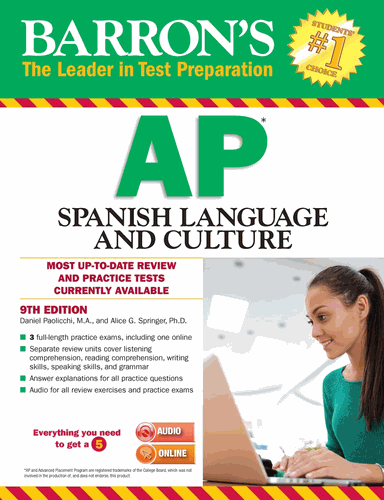 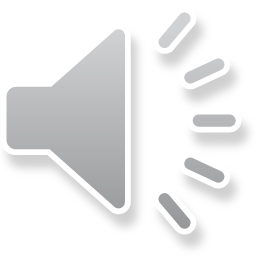 Tema curricular: La vida contemporáneaEste verano necesitas encontrar empleo para ahorrar dinero para la Universidad. Tienes una entrevista con la gerenta de una compañía donde quieres obtener empleo. Imagina la conversación entre tú y la gerenta.
Gerenta:   Te saluda
Tú:             Respondes apropiadamente
Gerenta:   Te hace una pregunta
Tú:             explícale tus razones
Gerenta:   Reacciona de buena manera
                 Te hace otra pregunta
Tú:            Responde
                 Cuéntale algo que has hecho
                 Expresa tus esperanzas
                  Pregúntale cuánta experiencia hace falta para el trabajo
Gerenta    Te contesta
                 Te ofrece un puesto
Tú:            Reacciona favorablemente
                 Acepta
Gerenta:  Te responde
Tú:           Dale las gracias
                Despídete de ella
ComparaciÓn cultural
Tema curricular: La ciencia y la tecnología
Tema de la presentación: La ciencia y la tecnología han contribuido de forma fascinante a las condiciones de nuestra vida actual, pero también han causado problemas y riesgos. ¿Tenemos un deber ético de mantener un equilibrio entre los avances y el bienestar de nuestro planeta?

Compara tus observaciones acerca de las comunidades en las que has vivido con tus observaciones de una región del mundo hispanohablante que te sea familiar. En tu presentación, puedes referirte a lo que has estudiado, vivido, observado, etc…
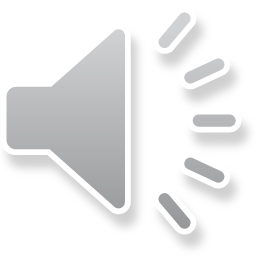 Tema curricular: La vida contemporáneaImagina que trabajas en un restaurante. Un día un cliente entra para almorzar. Parece que es la primera vez que esta persona ha venido al restaurante.
Tú: Dirígete apropiadamente al cliente
      Hazle una pregunta
Cliente: Responde
               Hazle otra pregunta
Cliente: Te pide información
Tú: Nombra unos platos
Cliente: Te pide una sugerencia
Tú: Sugiere alguno de los platos que nombraste anteriormente
       Descríbelo con más detalle
Cliente: Acepta tu sugerencia
               Te hace una pregunta
Tú: Nombra la selección
Cliente: Completa su selección
Tú: Termina la conversación
Presentación formal: Comparación cultural
¿Es el gobierno responsable de proveer algún tipo de cuidado de la salud a sus ciudadanos?

Compara tus observaciones acerca de las comunidades en las que has vivido con tus observaciones de una región del mundo hispanohablante que te sea familiar. En tu presentación, puedes referirte a lo que has estudiado, vivido, observado, etc…